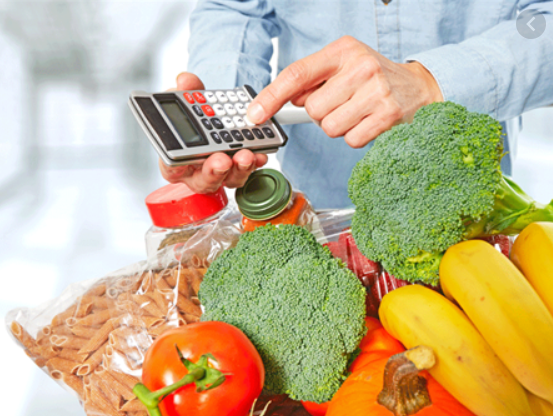 AŞÇILIK PROGRAMI

YİYECEK VE İÇECEK
 MALİYET KONTROLÜ
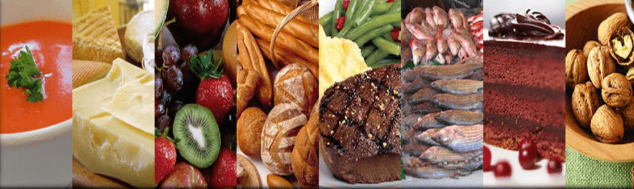 KONU 13
Stok devir hızı
Stoklama devir hızı düşük olan malzemeler belirlenerek boş yere stoklama yapılmamalıdır. Stok devir hızı depo çıkış sıklığı, depolama hacmi ve depolama için ayrılan bütçe ile yakından ilgilidir.
formülü yardımıyla kolayca hesaplanabilir.
Örnek 1:  Ayçicek yağının, 01.01.2019  ile 01.06.2019 tarihi arasındaki maliyeti 42 TL, dönem başı stok değeri 15 TL ve dönem sonu stok değerinim 13 TL olduğu varsayımıyla stok dönme hızı ne olur?
Örnek 1:  Ayçicek yağının, 01.01.2019  ile 01.06.2019 tarihi arasındaki maliyeti 42 TL, dönem başı stok değeri 15 TL ve dönem sonu stok değerinim 13 TL olduğu varsayımıyla stok dönme hızı ne olur?
Örnek 2:  Bulgurun, 03.05.2019  ile 08.08.2019 tarihi arasındaki maliyeti 24.5 TL, dönem başı stok değeri 8 TL ve dönem sonu stok değerinim 6 TL olduğu varsayımıyla stok dönme hızı ne olur?
Örnek 2:  Bulgurun, 03.05.2019  ile 08.08.2019 tarihi arasındaki maliyeti 24.5 TL, dönem başı stok değeri 8 TL ve dönem sonu stok değerinim 6 TL olduğu varsayımıyla stok dönme hızı ne olur?
KAYNAKÇA

Denizer, D. (2005). Konaklama İşletmelerinde Yiyecek ve İçecek Yönetimi. Ankara: Detay Yayıncılık
 
Yılmaz, Y. (2005). Yiyecek İçecek Maliyet Kontrolü. Ankara: Detay Yayıncılık.
 
Sarıışık, Mehmet (2017). Yiyecek İçecek İşletmelerinde  Maliyet Kontrolü. Ankara: Detay Yayıncılık.
 
Çetiner, E (2002).Konaklama İşletmelerinde Muhasebe Uygulamaları. Ankara: Gazi Yayınevi
 
Usal, A. (2006).Turizm İşletmelerinde Maliyet Analizleri. Ankara: Detay Yayıncılık